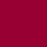 2016年7月1日発効のPCT規則改正
PCT 規則改正(1)
PCT規則48 及び 94の改正
公開公報(規則 48)又は公衆アクセス可能なファイル(規則94)からの特定情報の削除
IBに対し、出願人による理由を示した請求が必要
公開公報/公衆アクセス可能なファイルから情報を削除するためには以下の全ての条件を満たす必要がある
当該情報が、明らかに国際出願について公衆に周知する目的に資さないこと
当該情報の公開により、明らかにいかなる者の個人的又は経済的利益が損なわれること
当該情報を利用することに公益性がないこと
PCT 規則改正(2)
PCT規則48 及び 94の改正(続き)
規則 48 に基づく請求の提出期限: 
国際公開の技術的準備が完了(通常、実際の公開日の15日前 )する前
規則 94 に基づく請求の提出期限: 
いつでも可能
RO、ISA、SISA 又は IBは、規則 48 に基づき公開公報から削除することが適切であろう情報について出願人に指摘するとともに、出願人に規則48に基づく請求をするよう示唆する
IBは、規則 94に基づき公衆アクセス可能なファイルからの削除が適切であろう情報に関して出願人に指摘するとともに、出願人に規則94に基づく請求をするよう示唆する
IBが規則48 又は 94に基づく請求を認めた場合、IBは全ての関連機関に対し、当該情報を提供しないよう通知する
2016年7月1日以降に提出された出願に適用
PCT 規則改正(3)
PCT規則 26の2.3の改正
原則: 優先権回復請求に関して出願人から提出された全ての書類のROからIBへの転送義務付け
例外:
ROは、出願人による理由を示した請求により、又は当該官庁の決定に基づき、以下の条件を満たす場合には、情報を転送してはならない
当該情報が、明らかに国際出願について公衆に周知する目的に資さないこと
当該情報の公開により、明らかにいかなる者の個人的又は経済的利益が損なわれること
当該情報を利用することに公益性がないこと
2016年7月1日以降に提出された出願に適用
PCT 規則改正(4)
PCT規則9.2の改正
規則9.2をIB及びSISAに拡張し、PCT国際出願が規則9.1に規定される特定の表現を含む場合、出願人に公開前に訂正するよう示唆する
2016年7月1日以降に提出された出願に適用
PCT 規則改正(5)
PCT規則 82の4の改正
“電子通信サービスの一般的な不通”により期限が遵守されなかった場合に関する不可抗力規定の拡張
PCT 同盟総会の認識：
“規則82の4.1の改正の採択において、本総会は[官庁及び機関]は[そのような請求]を考慮する際、“電子通信サービスの一般的な不通”とは、特定の建物や単独のユーザに関わる局地的なものではなく、広範な地域又は多くの人に影響する電子通信サービスの不通に適用する旨を留意した”
2016年7月1日以降に提出された出願、及び2016年7月1日以降に起こった当該“不通”により影響のあるその日以前に提出された出願に適用
PCT 規則改正(6)
PCT規則 92.2 (d)の改正
ePCTを利用して出願人から国際事務局へ通信する際に受理される言語の(英語及び仏語に加え)特定の公開言語への拡張
2016年7月1日以降に提出された出願、及び2016年7月1日以降にIBによって受理されたそのような通信に関するその日以前に提出された出願に適用